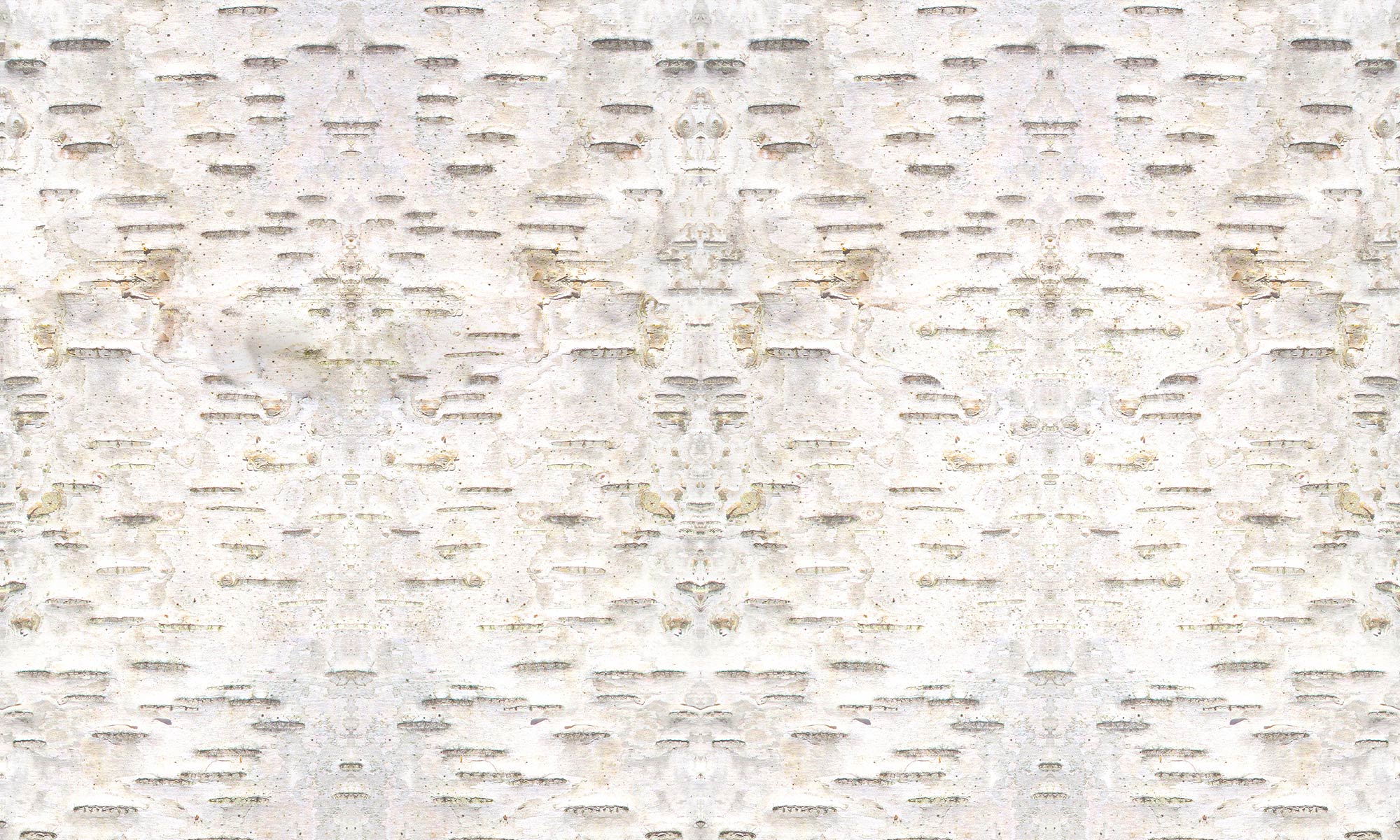 Les autochtones du Québec
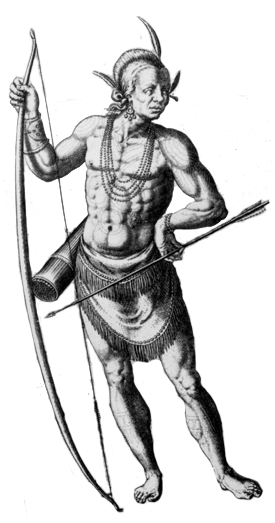 Au Québec, on divise les
autochtones en trois
familles linguistiques.
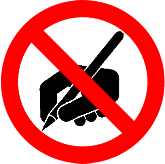 Les familles linguistiques du monde
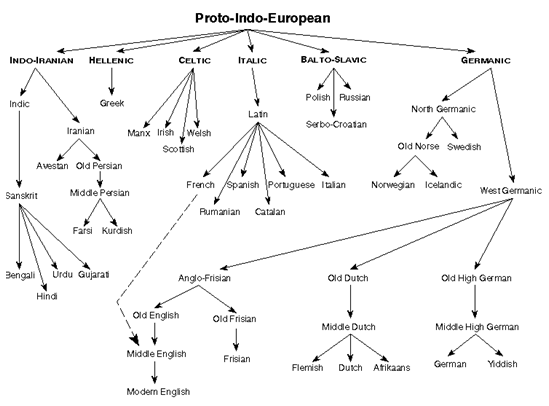 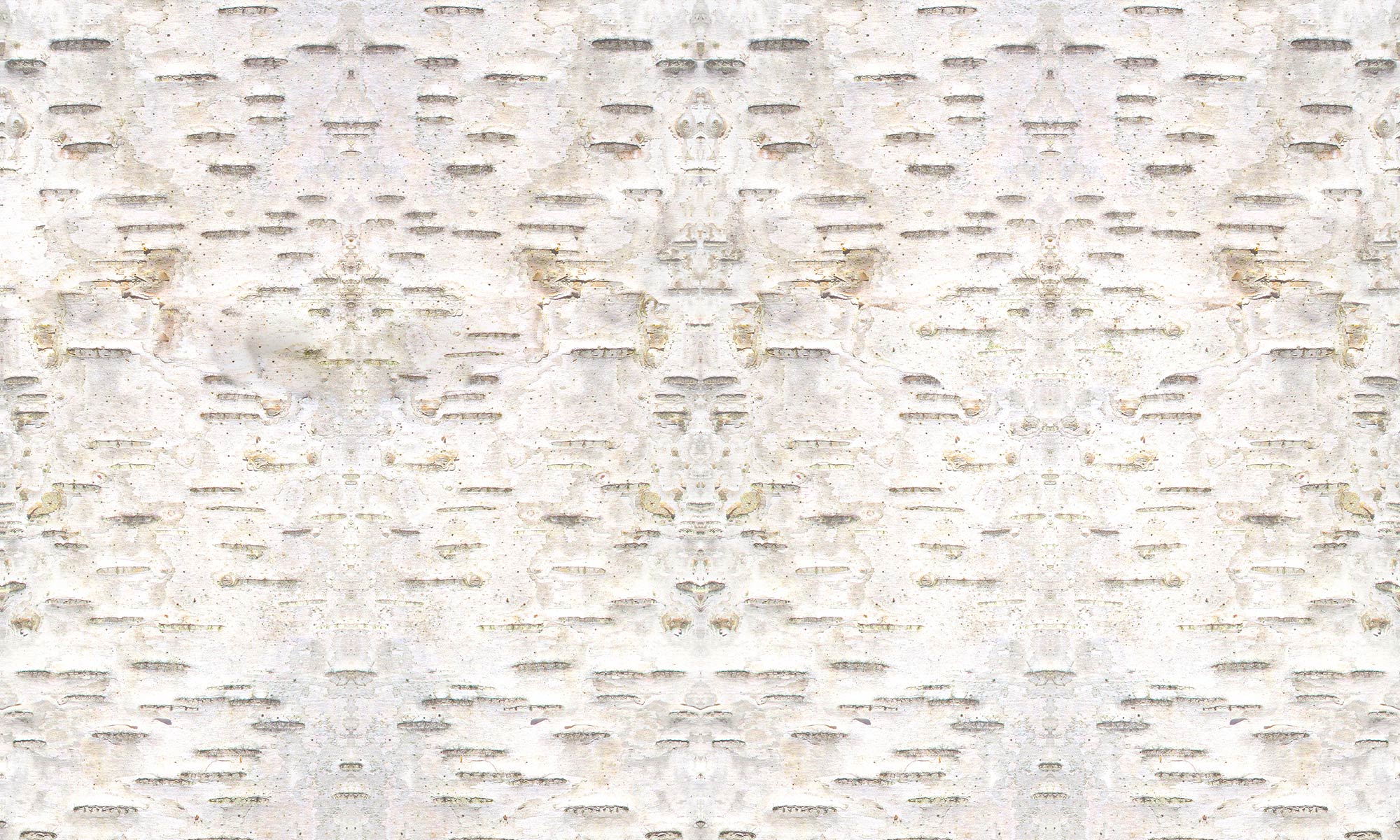 Les autochtones du Québec
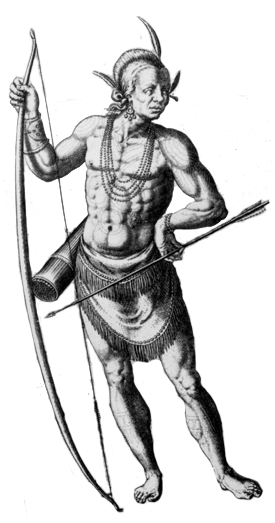 Au Québec, on divise les
autochtones en trois
familles linguistiques.
Chacune regroupe plusieurs
langues qui se ressemblent.
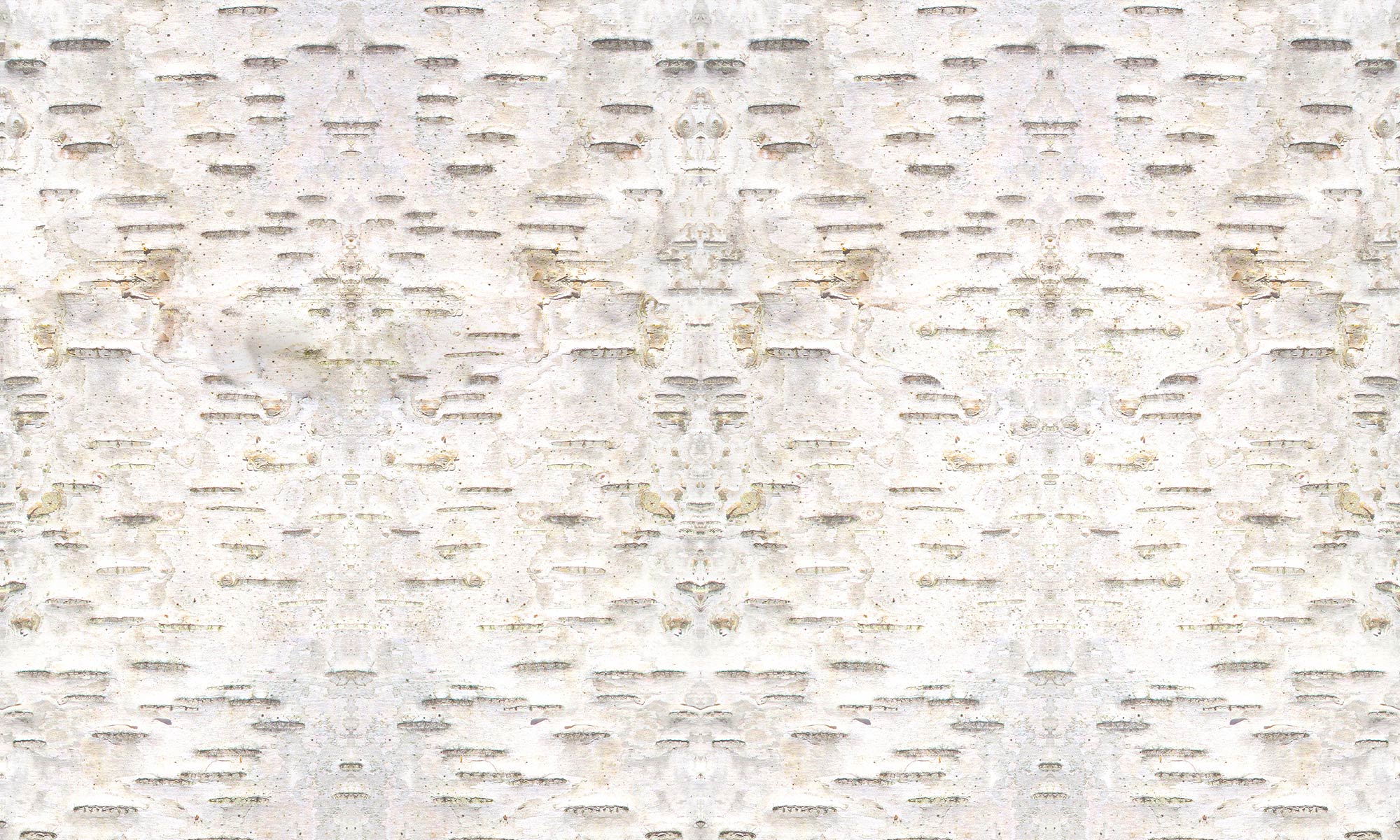 Les autochtones du Québec
Les Inuits habitent dans
(ou l’Arctique).
le Nunavik
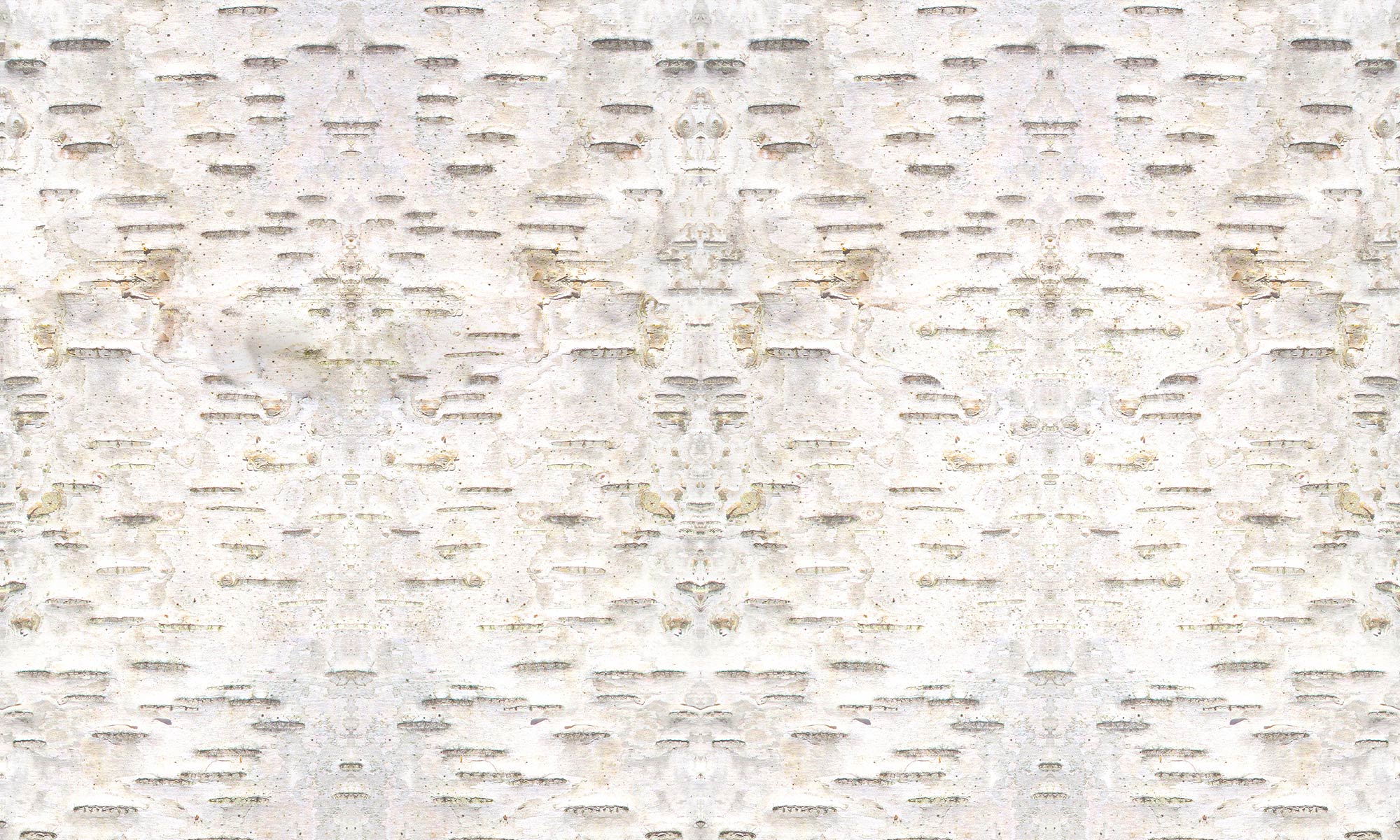 Les autochtones du Québec
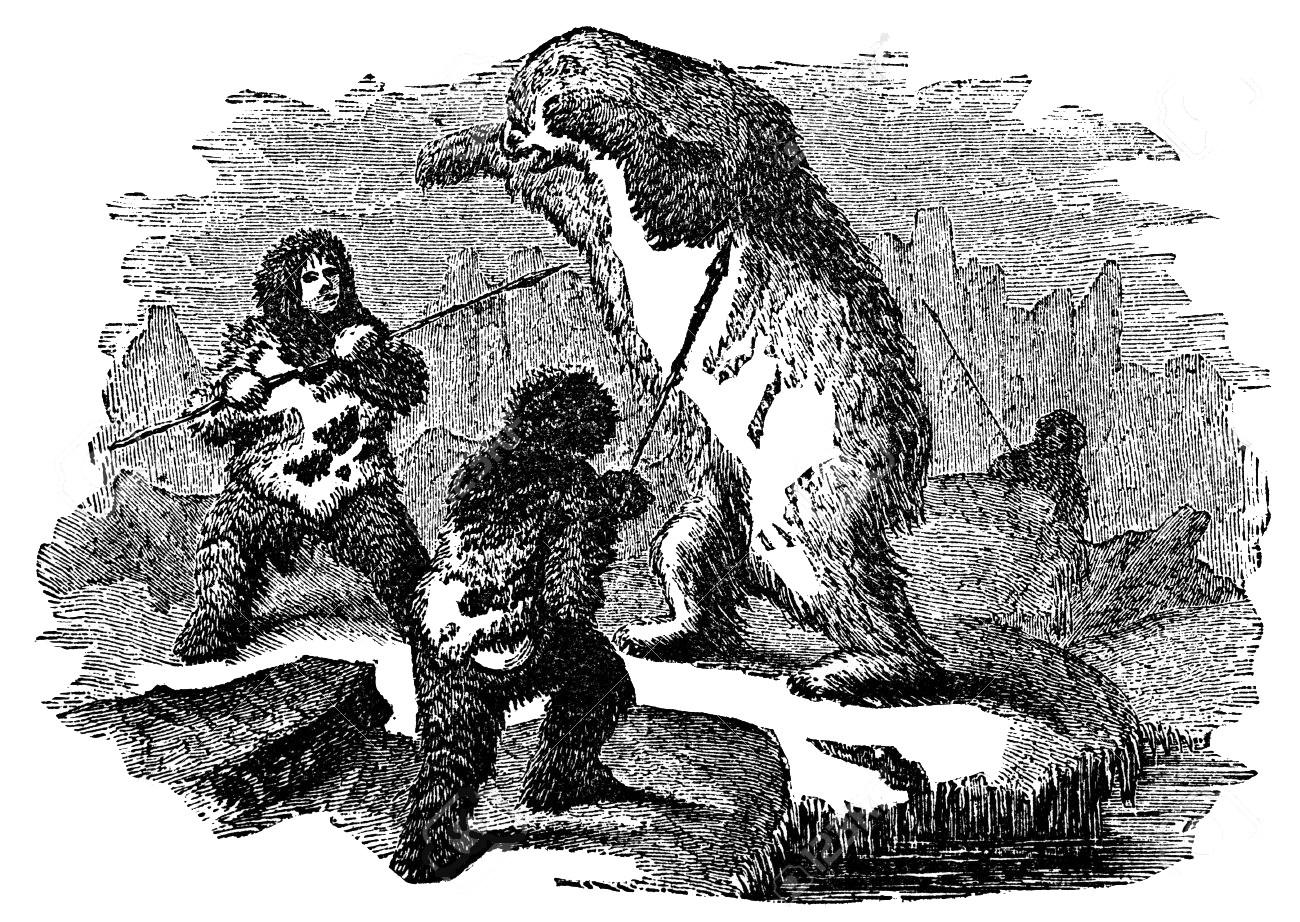 Les Inuits habitent dans
(ou l’Arctique).
le Nunavik
Ils sont nomades.
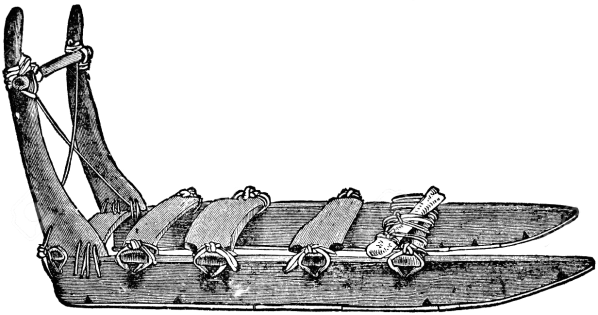 Ils habitent
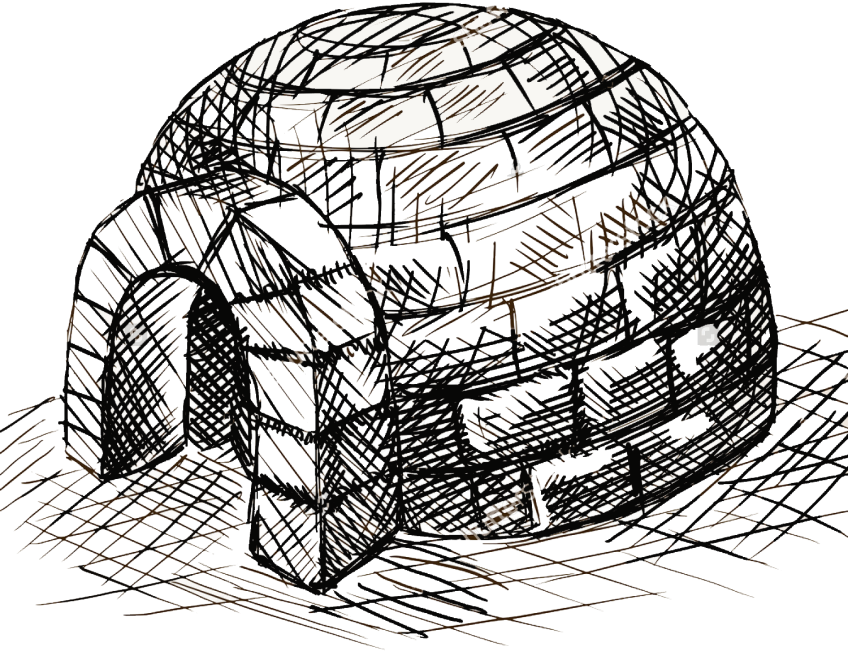 dans des igloos.
Leurs activités de subsistance
sont la chasse et la pêche.
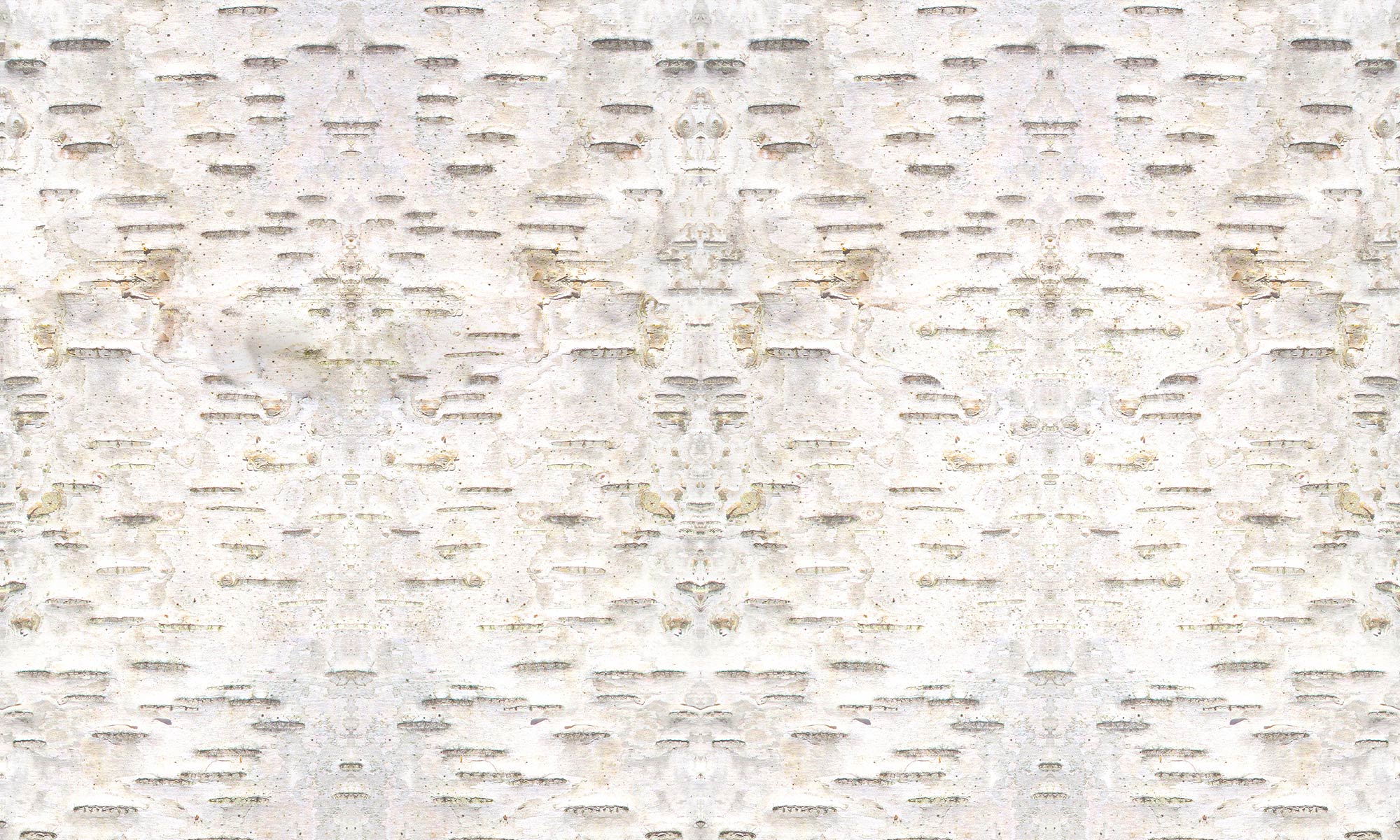 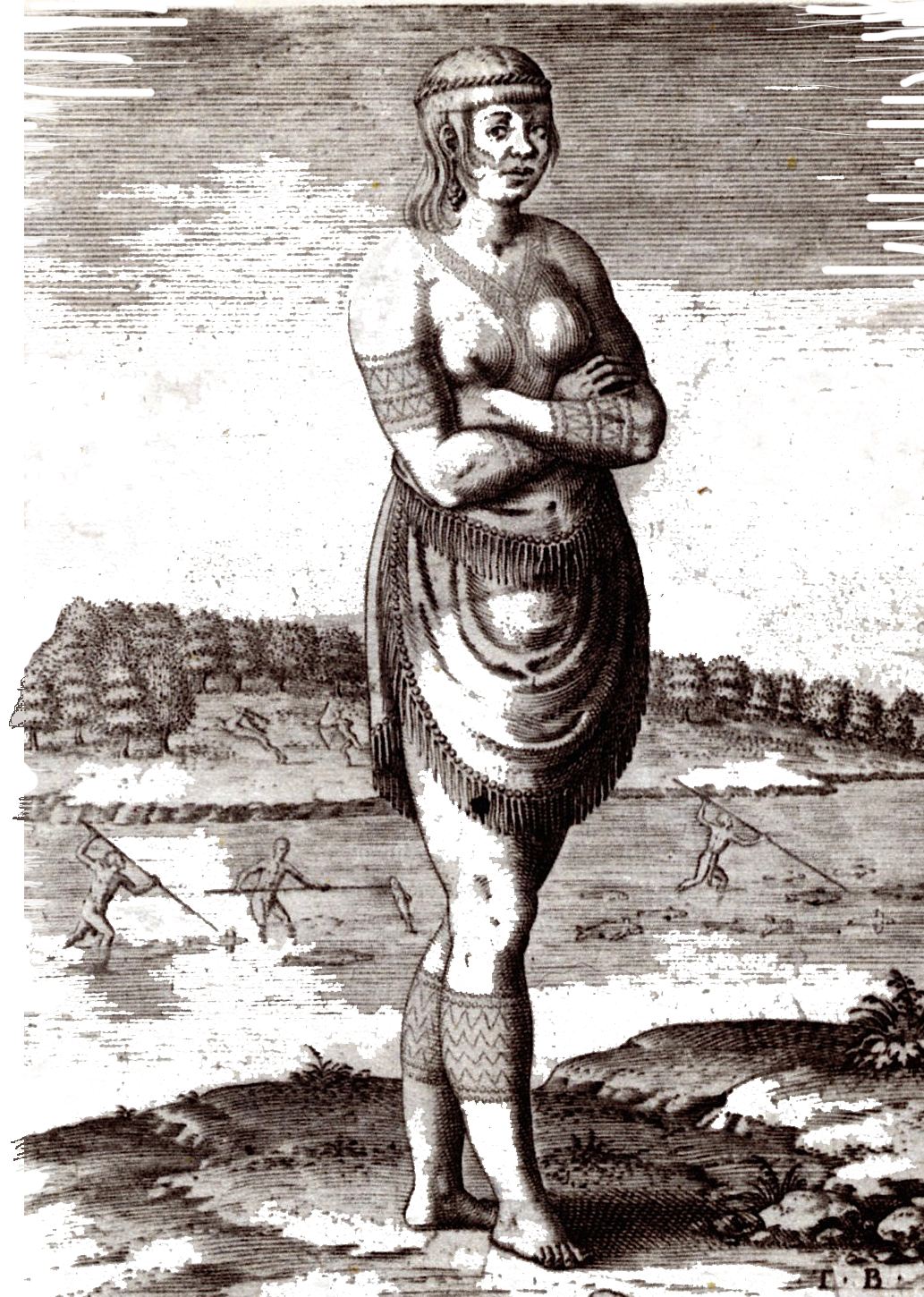 Les autochtones du Québec
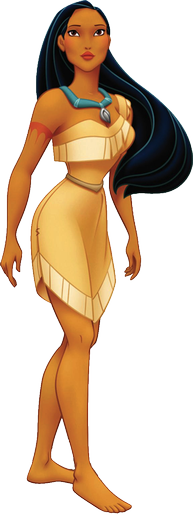 q
Les Algonquiens sont
Ils
aussi nomades.
habitent sur le bouclier
canadien
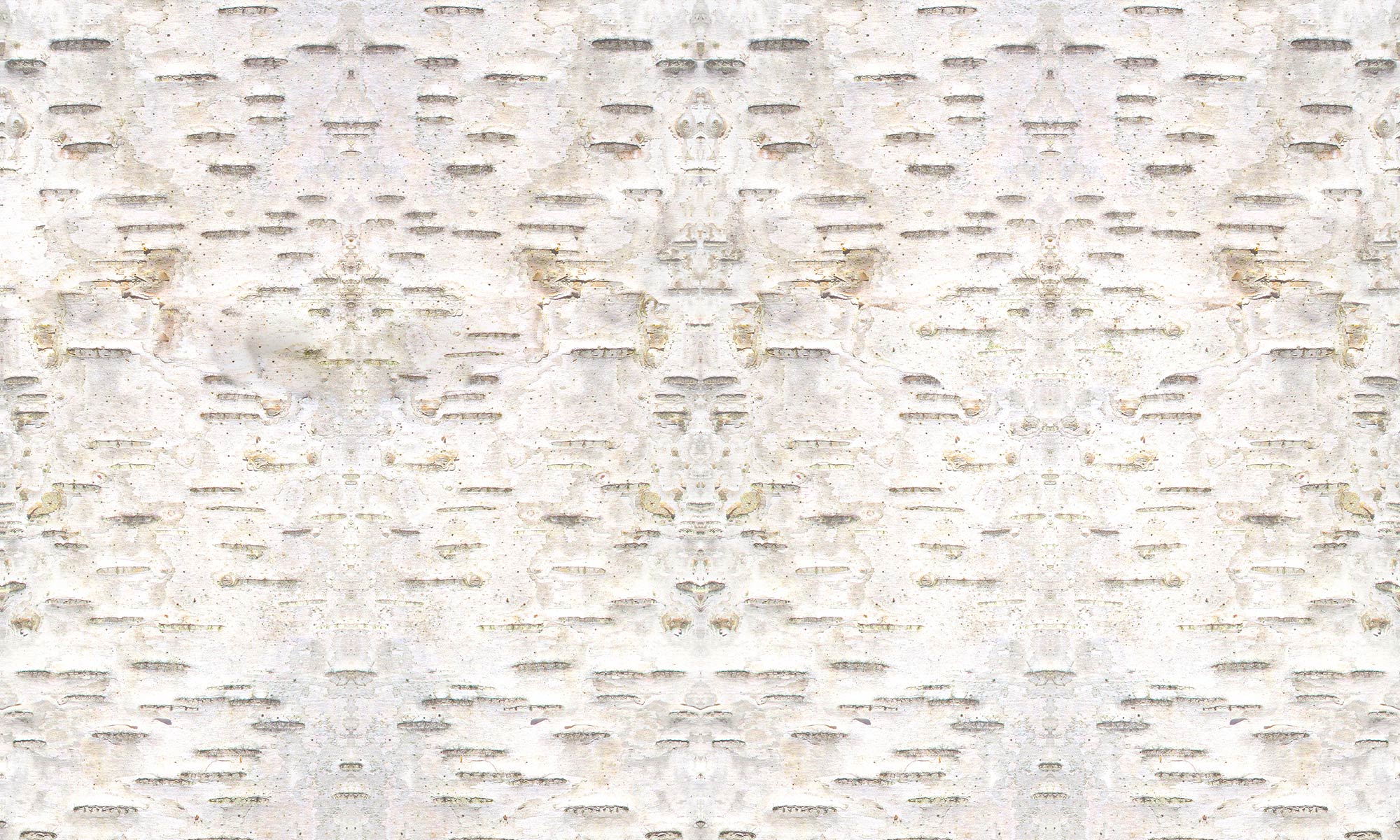 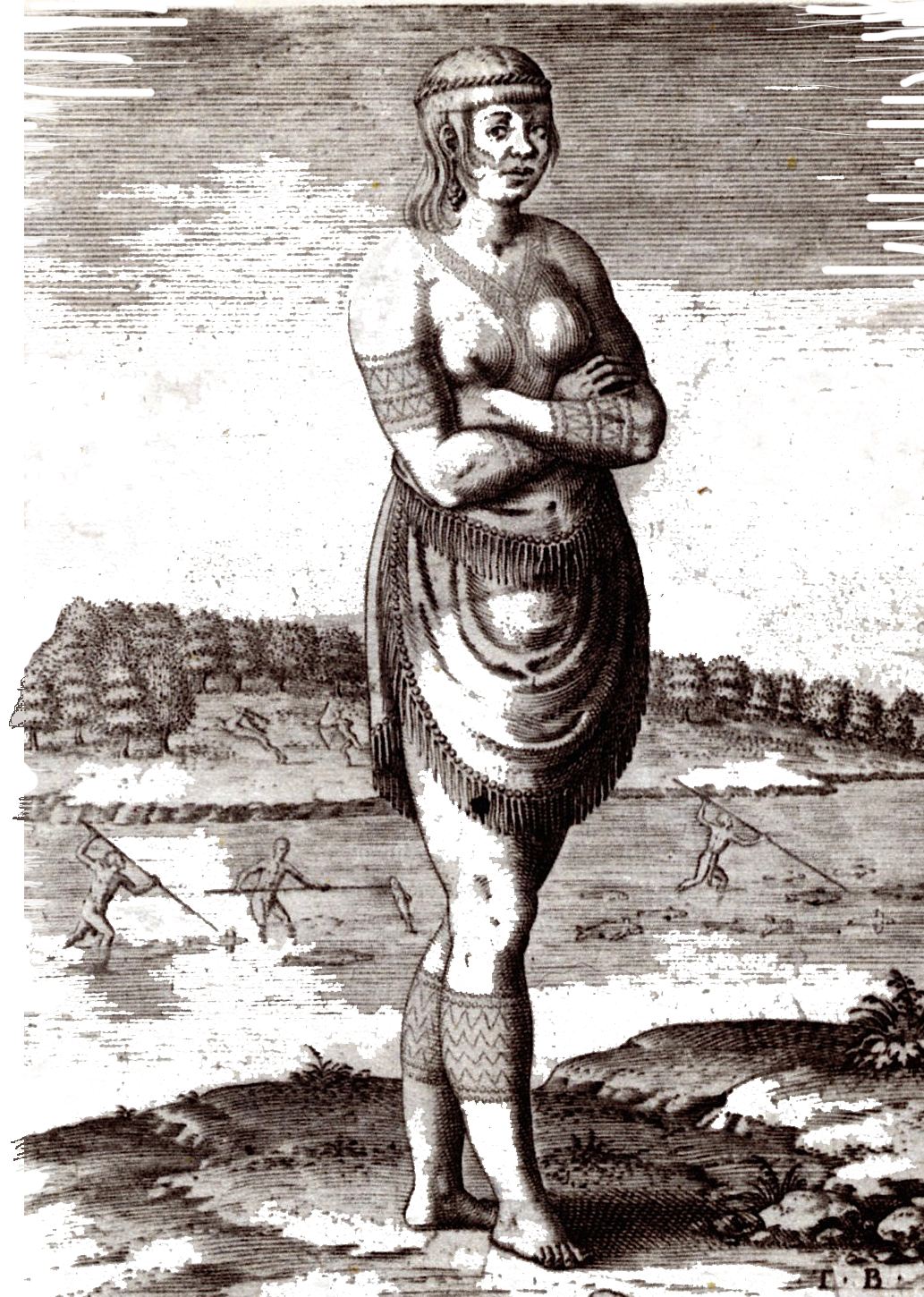 Les autochtones du Québec
q
Les Algonquiens sont
Ils
aussi nomades.
habitent sur le bouclier
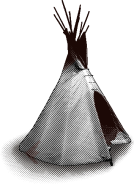 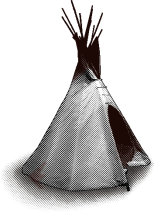 dans des
canadien
wigwams.
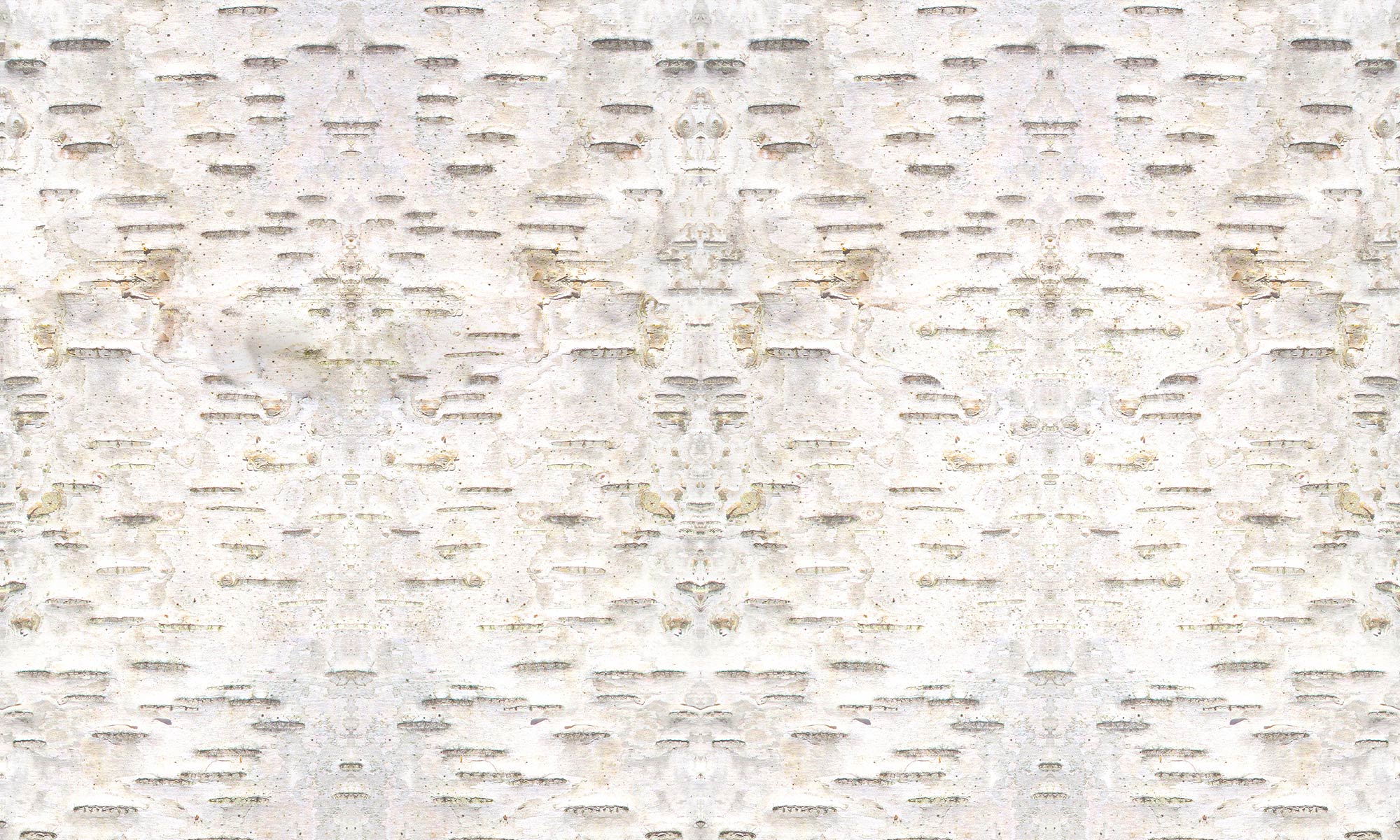 Les autochtones du Québec
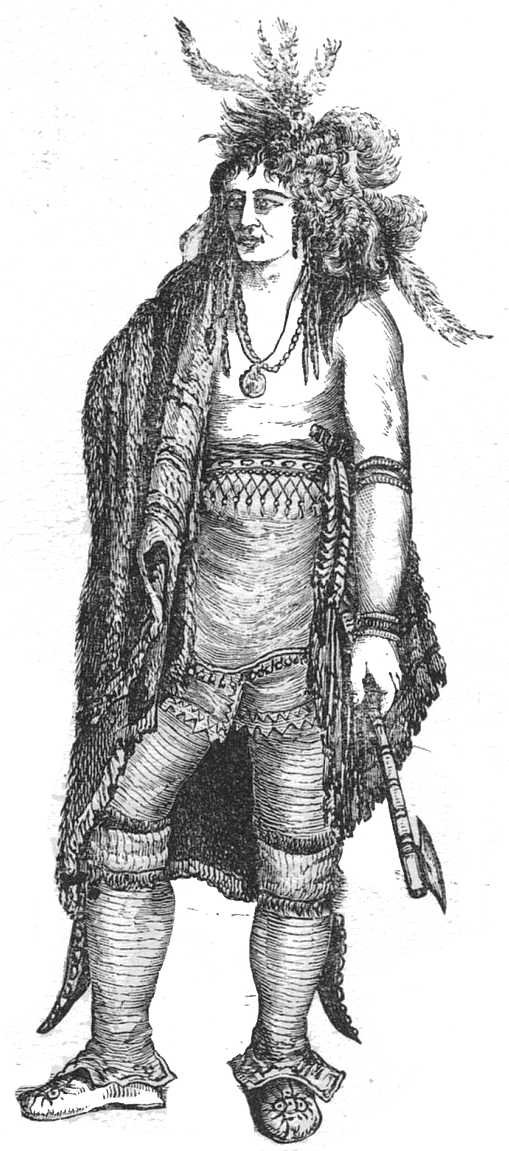 q
Les Iroquoiens sont sédentaires.
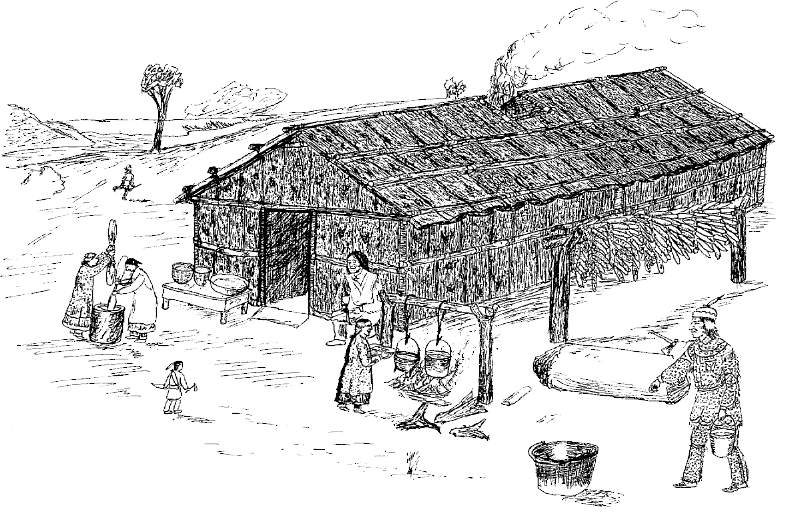 Ils habitent des
maisons longues
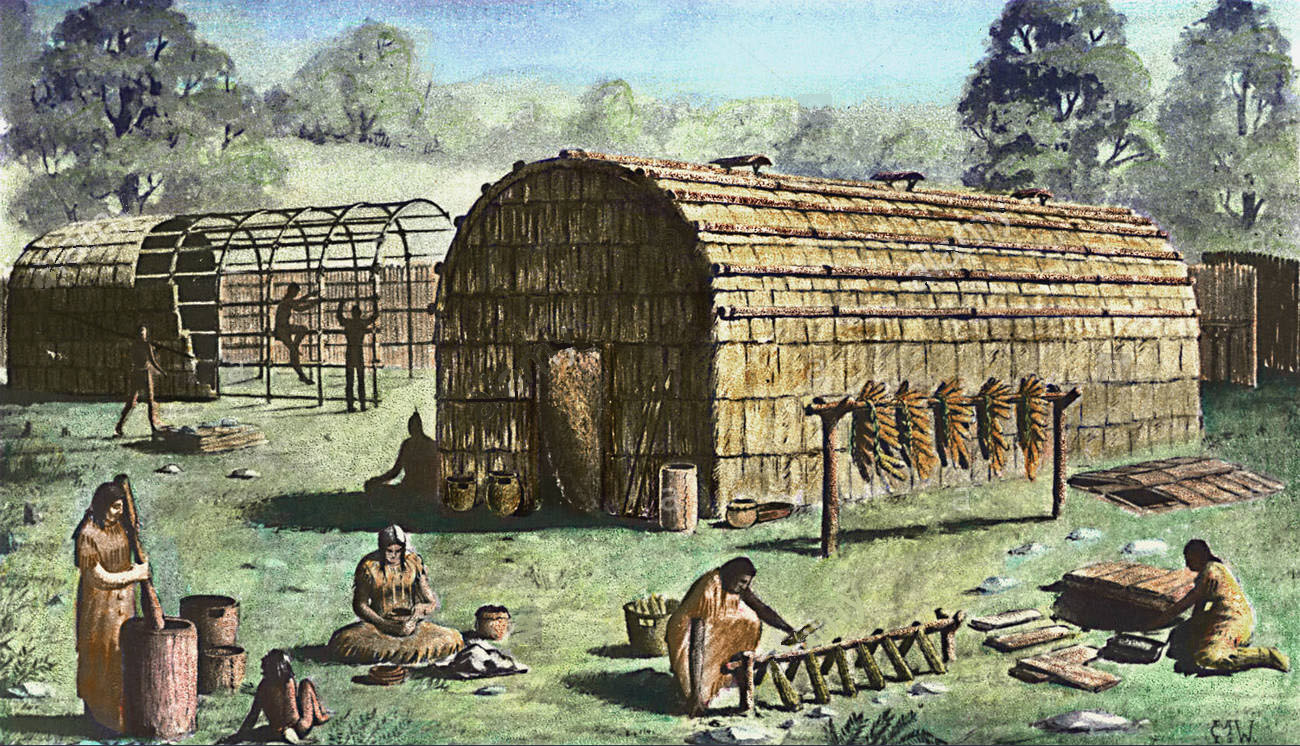 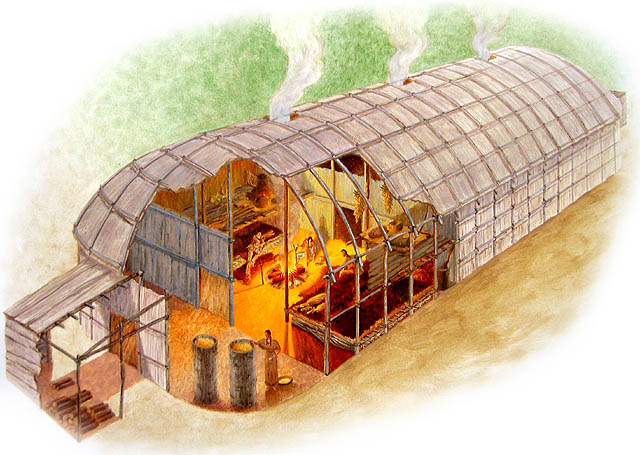 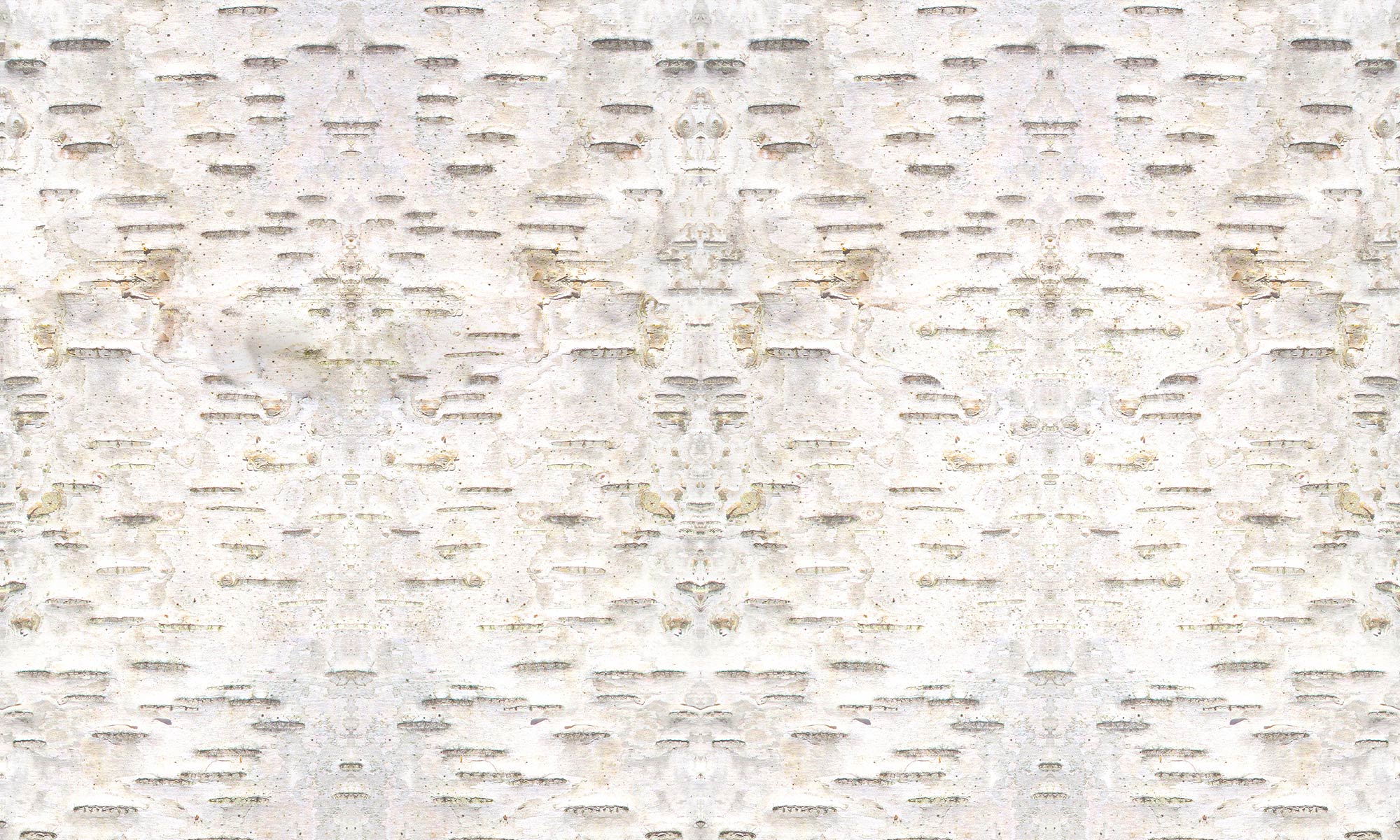 Les autochtones du Québec
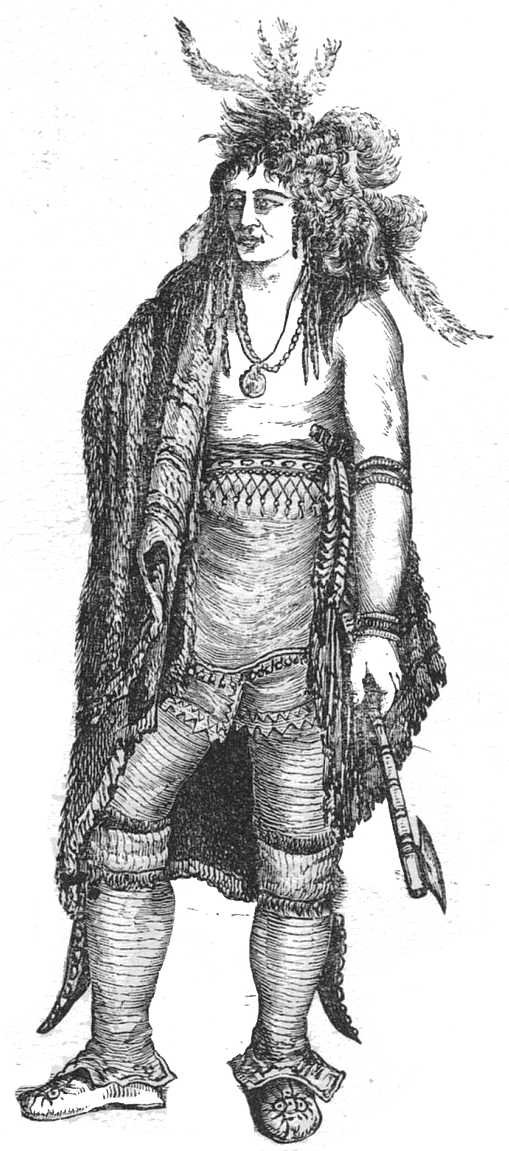 q
Les Iroquoiens sont sédentaires.
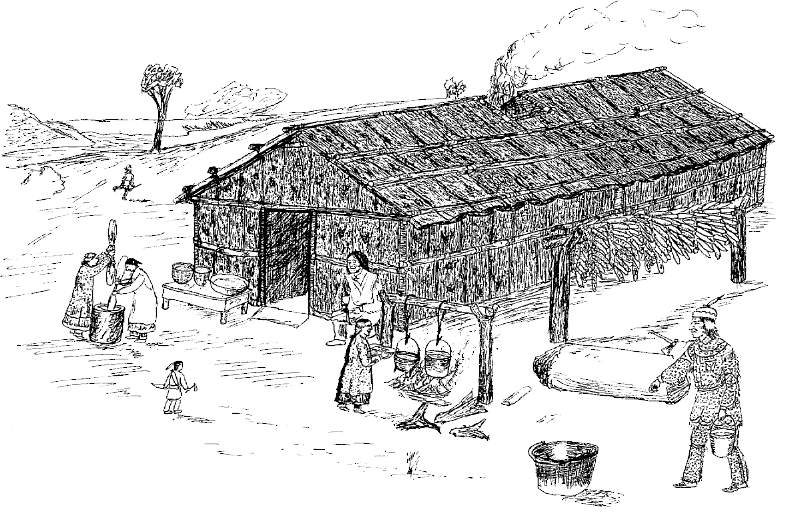 Ils habitent des
maisons longues
dans la Vallée
du St-Laurent.
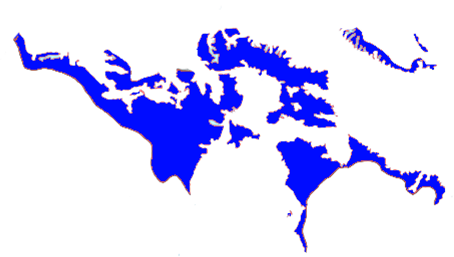 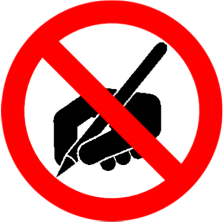 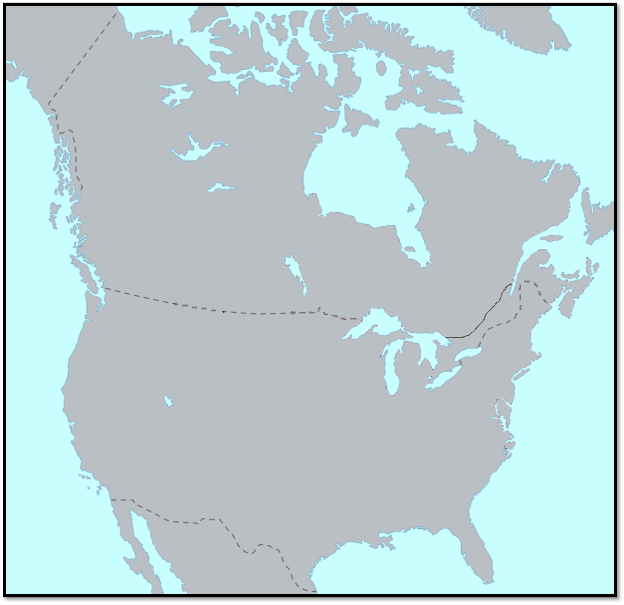 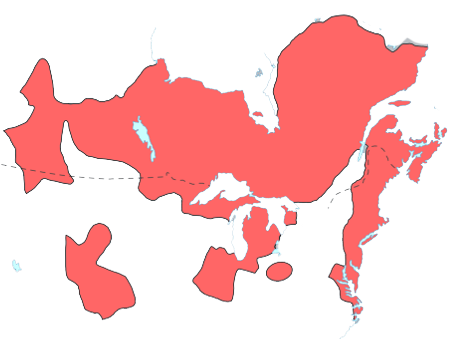 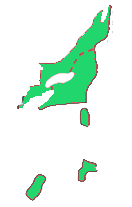 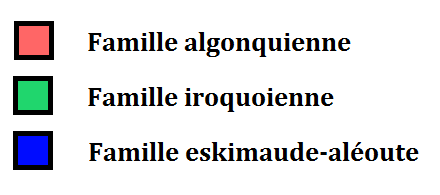 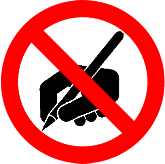 Les familles linguistiques autochtones au Québec
10
70
25
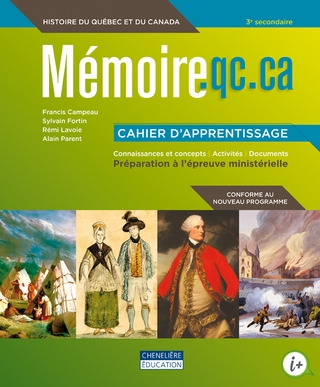 Questions importantes
p.15
   #3
p.22
   #4
mode de vie, nation (nf)
Devoirs: p.14-15 + 21-22 (sauf #3)